Can you remember the differences between :- multipotent/pluripotent stem cells (and name examples)?- somatic/germline cells?- mitosis/meiosis?
Cellular differentiationWhat is it and what causes it?
It is the process by which a cell expresses certain genes to produce proteins characteristic for that type of cell.
Cellular differentiationWhat is it?
A process by which a cell acquires special features to carry out a specialised function.
It is the process by which a cell expresses certain genes to produce proteins characteristic for that type of cell.
Cellular differentiationWhat causes it?
The cell expresses certain genes to produce proteins characteristic for that type of cell.
Structure of DNA and DNA replication
Structure of DNA
What is determined by the sequence of DNA?
The genotype
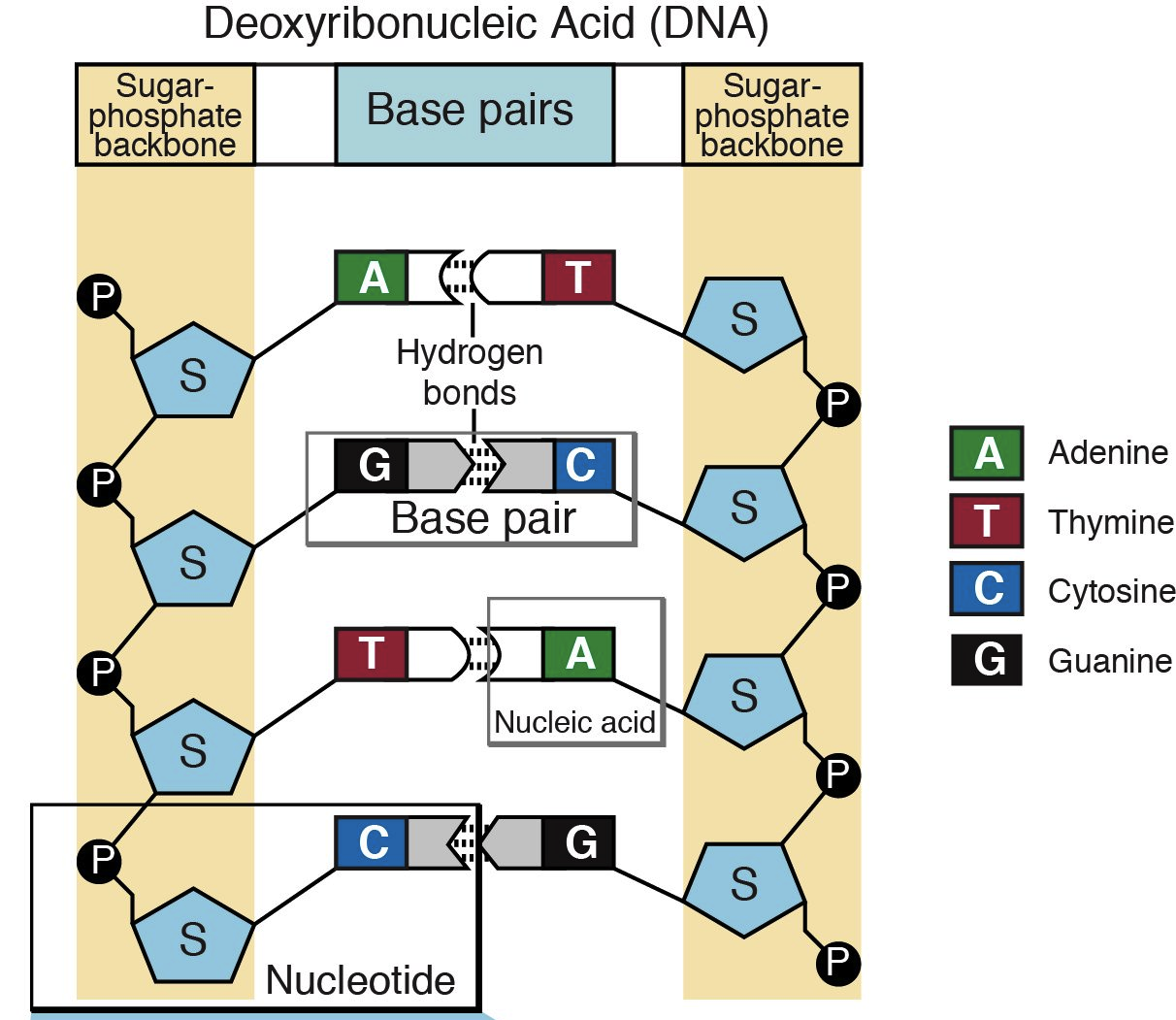 What is wrong in that slide?
1
1
A base has been labelled “nucleic acid”.
9
2
5
10
6
3
7
11
8
A nucleic acid is a large molecule made of repeated units called nucleotides (e.g. DNA and RNA)
12
4
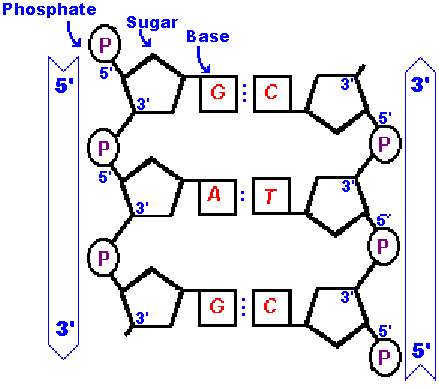 What feature of DNA is shown in this slide?
The two strands of DNA have an anti-parallel structure
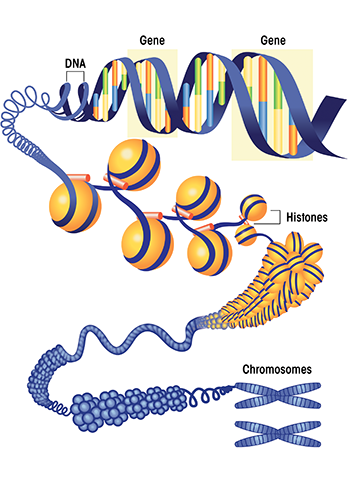 1
1
Chromosomes consist of tightly coiled DNA and are packaged with associated proteins
2
Proteins
3
4
Is DNA replication taking place before or during cell division?
Before
Which enzyme is responsible for DNA replication?
DNA polymerase
DNA replication occurs at several locations on a DNA molecule,
True or false?
TRUE!
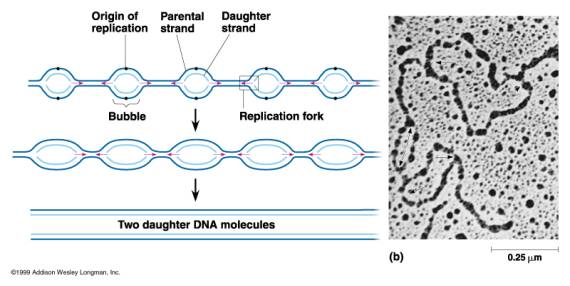 DNA replication
3’
5’
3’
5’
A
T
A
T
DNA unwinds
C
G
G
C
T
A
G
C
G
C
T
A
G
C
T
A
A
C
T
G
G
A
C
T
T
A
3’
5’
3’
5’
DNA replication
5’
3’
3’
5’
A
T
Hydrogen bonds break and the DNA 2 template strands are formed
A
T
C
G
G
C
A
T
C
G
C
G
T
A
C
G
A
T
T
A
C
G
C
G
3’
3’
T
A
5’
5’
T
A
DNA replication
5’
3’
3’
5’
Correct?
A
T
A
T
C
G
G
C
A
T
C
G
C
G
T
A
C
G
A
T
T
A
C
G
C
G
3’
3’
T
A
5’
5’
T
A
DNA replication
Why?
5’
3’
3’
5’
A
T
A
T
C
G
G
C
A
T
C
G
C
G
T
A
C
G
A
T
T
A
C
G
C
G
3’
3’
T
A
5’
5’
T
A
C
G
A
T
DNA replication – leading strand
3’
5’
3’
5’
A
T
A primer binds to the DNA
A
T
C
G
G
C
A
T
C
G
C
G
T
A
C
G
A
T
T
A
C
G
C
G
5’
G
3’
3’
3’
T
A
C
5’
5’
A
T
T
A
T
A
5’
3’
C
G
A
T
DNA replication – leading strand
3’
5’
3’
5’
A
T
A primer binds to the DNA
A
T
C
G
G
C
A
T
C
G
C
G
T
A
C
G
A
T
T
A
C
G
C
G
G
3’
3’
T
A
5’
A
T
A
T
C
C
G
A
T
DNA replication – leading strand
3’
5’
A
T
DNA polymerase adds nucleotides to the 3’ end of the primer
A
T
C
G
G
C
A
T
C
G
C
G
T
A
C
G
A
T
T
A
C
G
C
G
G
3’
T
A
5’
A
T
A
T
C
C
G
A
T
DNA replication – leading strand
3’
5’
A
T
DNA polymerase catalyses the formation of a chemical bond between nucleotides
A
T
C
G
G
C
A
T
C
G
C
G
T
A
C
G
A
T
T
A
C
G
C
G
G
3’
T
A
5’
A
T
A
T
C
A
C
G
A
T
DNA replication – leading strand
3’
5’
A
T
DNA polymerase adds nucleotides to the 3’ end of the growing strand
A
T
C
G
G
C
A
T
C
G
C
G
T
A
C
G
A
T
T
A
C
G
C
G
G
3’
T
A
5’
A
T
A
T
C
T
A
G
T
C
G
A
T
DNA replication – leading strand
3’
5’
A
T
DNA polymerase adds nucleotides to the 3’ end of the growing strand
A
T
C
G
G
C
A
T
C
G
C
G
T
A
C
G
A
T
T
A
C
G
C
G
G
3’
T
A
5’
A
T
A
T
C
T
A
G
T
C
C
A
C
G
A
T
DNA replication – leading strand
3’
5’
A
T
This process is repeated until the entire molecule is replicated
A
T
C
G
G
C
A
T
C
G
C
G
T
A
C
G
A
T
T
A
C
G
C
G
G
3’
T
A
5’
A
T
A
T
G
C
G
A
T
DNA replication – lagging strand
3’
5’
T
A
A primer binds to the DNA once it is exposed
A
T
C
G
G
C
T
A
C
G
C
G
T
A
C
G
A
T
A
T
A
T
C
G
C
G
3’
T
A
5’
T
A
G
C
G
A
T
DNA replication – lagging strand
3’
5’
T
A
DNA polymerase adds nucleotides to the 3’ end of the primer
A
T
C
G
G
C
T
A
C
G
C
G
T
A
C
G
A
T
A
T
A
T
C
G
C
G
3’
T
A
5’
T
A
G
C
C
G
A
T
DNA replication – lagging strand
3’
5’
T
A
DNA polymerase adds nucleotides to the 3’ end of the growing strand
A
T
C
G
G
C
T
A
C
G
C
G
T
A
C
G
A
T
A
T
A
T
C
G
C
G
3’
T
A
5’
T
A
G
C
T
A
C
G
A
T
DNA replication – lagging strand
DNA polymerase adds nucleotides to the 3’ end of the growing fragment
3’
5’
T
A
A
T
C
G
G
C
T
A
T
C
G
G
C
G
T
A
A new primer is added to exposed DNA
C
G
A
T
A
T
A
T
C
G
C
G
3’
T
A
5’
T
A
G
C
T
A
G
C
G
A
T
DNA replication – lagging strand
3’
5’
T
A
DNA polymerase adds nucleotides to the 3’ end of the primer
A
T
C
G
G
C
T
A
T
C
G
G
C
G
T
A
C
G
A
T
A
T
A
T
C
G
C
G
3’
T
A
5’
T
A
G
C
T
A
G
C
G
A
T
DNA replication – lagging strand
3’
5’
T
A
DNA polymerase catalyses the formation of a chemical bond between nucleotides
A
T
C
G
G
C
T
A
T
C
G
G
C
G
T
A
C
G
A
T
A
T
A
T
C
G
C
G
3’
T
A
5’
T
A
G
C
T
A
G
C
C
G
A
T
DNA replication – lagging strand
DNA polymerase adds nucleotides to the 3’ end of the growing fragment until it reaches the previous one
3’
5’
T
A
A
T
C
G
G
C
T
A
T
C
G
G
C
G
T
A
A
C
G
A
T
A
T
A
T
C
G
C
G
3’
T
A
5’
T
A
G
C
T
A
G
C
C
G
A
T
DNA replication – lagging strand
3’
5’
T
A
The primer is replaced by DNA
A
T
C
G
G
C
T
A
T
C
G
G
C
G
T
A
A
C
G
A
T
A
T
A
T
C
G
C
G
3’
T
A
5’
T
A
G
C
T
A
G
C
C
G
A
T
DNA replication – lagging strand
3’
5’
T
A
DNA ligase joins the fragments together
A
T
C
G
G
C
T
A
T
C
G
G
C
G
T
A
A
C
G
A
T
A
T
A
T
C
G
C
G
3’
T
A
5’
T
A
G
C
T
A
G
C
C
G
A
T
DNA replication – lagging strand
3’
5’
T
A
As the DNA opens more, another fragment will be made and connected to the previous one.
A
T
C
G
G
C
T
A
T
C
G
G
C
G
T
A
A
C
G
A
T
A
T
A
T
C
G
C
G
3’
T
A
5’
T
A
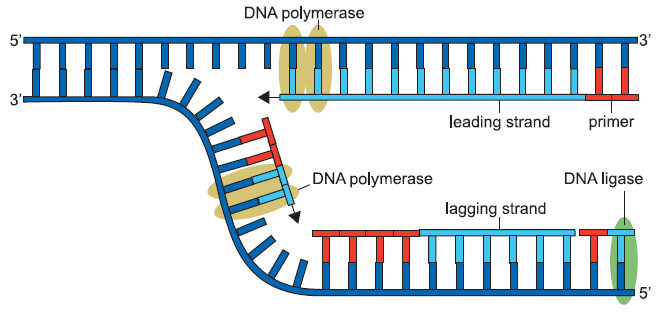 What first step is needed to obtain two template strands?
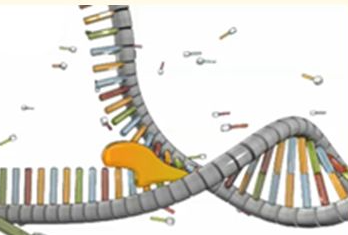 DNA is unwound
More on leading and lagging strands, but video omits to mention primers
https://www.youtube.com/watch?v=wCKF-2nqaOc
What 6 requirements for DNA synthesis?
1- Template DNA strand
2- Primers = short sequence of nucleotides (Polymerase can only extend existing strand)
3- Free nucleotides
4- ENERGY (ATP)
5- DNA polymerase
6- DNA ligase